QUIZ SORTIE ENA 
du vendredi 20 octobre 2023
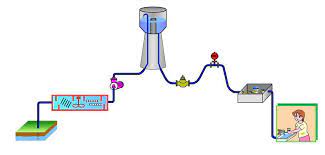 1/ Qui est l’ENA « L’Eau est Notre Amie » ?
Une association loi 1910 pour la préservation des océans
Une association loi 1901 pour la préservation de l’eau
Une association loi 1901 pour la préservation de la biodiversité
1/ Qui est l’ENA « L’Eau est Notre Amie » ?
Une association loi 1910 pour la préservation des océans
Une association loi 1901 pour la préservation de l’eau
Une association loi 1901 pour la préservation de la biodiversité
2/ Qui est le SIDESOL ?
Un Syndicat Intercommunal de Distribution d’Énergie du Sud Ouest Lyonnais
Un Syndicat Intercommunal de Distribution d’Eau du Sud Ouest Lyonnais
Une Société internationale de Déchets Équitables du Sud Ouest Lyonnais
2/ Qui est le SIDESOL ?
Un Syndicat Intercommunal de Distribution d’Énergie du Sud Ouest Lyonnais
Un Syndicat Intercommunal de Distribution d’Eau du Sud Ouest Lyonnais
Une Société internationale de Déchets Équitables du Sud Ouest Lyonnais
3/ A combien de communes le SIDESOL distribue l’eau ? Et pour combien d’habitants ?
14 communes – 54 000 habitants
20 communes – 69 600 habitants
13 communes – 60 024 habitants
3/ A combien de communes le SIDESOL distribue l’eau ? Et pour combien d’habitants ?
14 communes – 54 000 habitants
20 communes – 69 600 habitants
13 communes – 60 024 habitants
Citez ces communes : 
Courzieu / Chevinay / Pollionnay / Ste Consorce / Grézieu la Varenne / Vaugneray / Yzeron / Thurins / Messimy / Brindas / Chaponost / Soucieu en Jarrest / Brignais
4/ Quelle distance représente le réseau des canalisations enterrées ?
625 km
875 km
675 km
4/ Quelle distance représente le réseau des canalisations enterrées ?
625 km
875 km
675 km
5/ De quelle époque date la chapelle romane de Montagny ?
XIV ème siècle
XII ème siècle
XIX ème siècle
5/ De quelle époque date la chapelle romane de Montagny ?
XIV ème siècle
XII ème siècle
XIX ème siècle
6/ De quelle nappe alluviale proviennent principalement nos ressources en eau ?
La vallée de l’Izère
La vallée du Garon
La vallée de Morgon
6/ De quelle nappe alluviale proviennent principalement nos ressources en eau ?
La vallée de l’Izère
La vallée du Garon
La vallée de Morgon
7/ Dans quelle zone sont actuellement établis les puits de captage ?
Les communes de Brignais et Vourles
Les communes d’Yzeron et de Messimy
Les communes de Grézieu et Pollionnay
7/ Dans quelle zone sont actuellement établis les puits de captage ?
Les communes de Brignais et Vourles
Les communes d’Yzeron et de Messimy
Les communes de Grézieu et Pollionnay
8/ De quel groupe de matériel sont équipés les puits de captage afin de pomper l’eau des nappes ?
Un électrocardiogramme
Une électro-pompe
Une pompe à essence
8/ De quel groupe de matériel sont équipés les puits de captage afin de pomper l’eau des nappes ?
Un électrocardiogramme
Une électro-pompe
Une pompe à essence
9/ Qu’est-ce que « la chaîne élévatoire de l’eau » ?
L’eau qui est pompée pour monter jusqu’au réservoir
L’eau qui monte et qui descend
L’eau qui est pompée pour descendre dans le réservoir
9/ Qu’est-ce que « la chaîne élévatoire de l’eau » ?
L’eau qui est pompée pour monter jusqu’au réservoir
L’eau qui monte et qui descend
L’eau qui est pompée pour descendre dans le réservoir
10/ Par où l’eau transite ?
Dans les réservoirs
Dans les canalisations
Dans les robinets
10/ Par où l’eau transite ?
Dans les réservoirs
Dans les canalisations
Dans les robinets
11/ Qu’est-ce qu’une nappe phréatique ?
Une rivière souterraine
De l’eau souterraine mélangée à des galets et des cailloux
Un lac souterrain
11/ Qu’est-ce qu’une nappe phréatique ?
Une rivière souterraine
De l’eau souterraine mélangée à des galets et des cailloux
Un lac souterrain
12/ A quelle profondeur se situe la nappe phréatique au puit de captage de Vourles ?
10 m
20 m
30 m
12/ A quelle profondeur se situe la nappe phréatique au puit de captage de Vourles ?
10 m
20 m
30 m
13/ L’eau potable que l’on boit est :
Uniquement celle de la nappe du Garon
Un mélange de la nappe du Garon et du Rhône
Un mélange de la nappe du Garon et de la Saône
13/ L’eau potable que l’on boit est :
Uniquement celle de la nappe du Garon
Un mélange de la nappe du Garon et du Rhône
Un mélange de la nappe du Garon et de la Saône
14/ Qui sont les deux syndicats qui doivent assurer la gestion et la protection de la nappe à ciel ouvert du Garon de l’ancienne carrière Lafarge ?
Les syndicats des eaux de Brignais et Chaponost
Les syndicats des eaux du Sud-Ouest Lyonnais et Vourles
Les syndicats des eaux du Sud-Ouest Lyonnais et Millery-Mornant
14/ Qui sont les deux syndicats qui doivent assurer la gestion et la protection de la nappe à ciel ouvert du Garon de l’ancienne carrière Lafarge ?
Les syndicats des eaux de Brignais et Chaponost
Les syndicats des eaux du Sud-Ouest Lyonnais et Vourles
Les syndicats des eaux du Sud-Ouest Lyonnais et Millery-Mornant
15/ Quelles sources viennent compléter notre production en eau potable ?
Messimy, Brindas, Thurins
Courzieu, Vaugneray, Yzeron
Courzieu, Vaugneray, Grézieu
15/ Quelles sources viennent compléter notre production en eau potable ?
Messimy, Brindas, Thurins
Courzieu, Vaugneray, Yzeron
Courzieu, Vaugneray, Grézieu
16/ Qu’est-ce qui est rajouté dans l’eau pour la traiter afin de la rendre totalement propre à la consommation ?
Du chlore
Des pesticides
De l’eau oxygénée
16/ Qu’est-ce qui est rajouté dans l’eau pour la traiter afin de la rendre totalement propre à la consommation ?
Du chlore
Des pesticides
De l’eau oxygénée
17/ Quelle entreprise vient réparer les fuites et la casse des canalisations ?
Le SIDESOL
L’entreprise SUEZ
L’entreprise TOTALE ÉNERGIE
17/ Quelle entreprise vient réparer les fuites et la casse des canalisations ?
Le SIDESOL
L’entreprise SUEZ
L’entreprise TOTALE ÉNERGIE
18/ Quelles sont les étapes du « petit cycle de l’eau » ? (numérotez-les dans l’ordre)
Le prélèvement d’eau brute
La distribution de l’eau potable
Le stockage de l’eau potable
La potabilisation de l’eau
Le traitement des eaux usées
La collecte des eaux usées
Le rejet au milieu naturel
18/ Quelles sont les étapes du « petit cycle de l’eau » ? (numérotez-les dans l’ordre)
1.	Le prélèvement d’eau brute
2.	La potabilisation de l’eau
3.	Le stockage de l’eau potable
4.	La distribution de l’eau potable
5.	La collecte des eaux usées
6.	Le traitement des eaux usées
7.	Le rejet au milieu naturel
19/ En moyenne, quelle est la consommation d’eau par jour et par personne ?
200 litres
100 litres
60 litres
19/ En moyenne, quelle est la consommation d’eau par jour et par personne ?
200 litres
100 litres
60 litres
20/ Peut-on boire l’eau chaude du robinet ?
Oui
Non
20/ Peut-on boire l’eau chaude du robinet ?
Oui
Non
Pourquoi ? 
Car l’eau chaude vient d’un circuit fermé où il peut y avoir un développement de bactéries.
21 / Citez des idées, des gestes, des actions pour économiser l’eau :